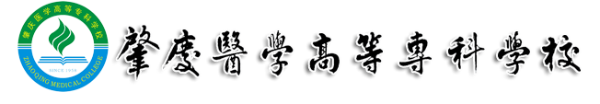 Chapter 10
核苷酸代谢
Metabolism of Nucleotides
学习目标
掌握：体内核苷酸从头合成途径和补救合成途径的概念；嘌呤核苷酸补救合成的意义；核苷酸抗代谢物及其作用机制；核苷酸分解代谢的产物及相关临床意义。
熟悉：核苷酸从头合成途径的原料、特点及关键酶；参与核苷酸补救合成途径的酶。
了解：核苷酸从头合成途径过程；核苷酸分解代谢过程。
运用所学知识解释核苷酸抗代谢物的作用机制，Lesh-Nyhan综合征、痛风的发生机制；并能正确指导痛风的治疗。
培养学生理解患者、尊重患者的职业素养和职业道德。
核苷酸---核酸的基本组成单位
核酸合成的原料
能量的利用形式
(ATP、GTP)
核苷酸
体内合成
细胞信号转导第二信使
(cAMP、cGMP)
食物
(核酸的消化吸收)
组成辅酶参与代谢
(NAD+、FMN)
活化型中间代谢物
(UDP-G、CDP-甘油二酯)
核苷酸的来源和去路
第一节
核苷酸的合成代谢
Anabolism of Nucleotides
核苷酸的合成代谢
核苷酸以体内合成为主。合成途径有两条：
从头合成途径(denovo synthesis pathway)：用氨基酸、5-磷酸核糖、一碳单位、CO2等简单物质为原料，经过一系列酶促反应合成核苷酸的过程(主要途径)。
补救合成途径(salvage synthesis pathway)：用体内游离的碱基(或核苷)为原料经过简单的反应合成核苷酸的过程。
1.嘌呤核苷酸的从头合成
合成部位：肝（小肠、胸腺），脑、骨髓无法进行。
合成的亚细胞场所：细胞质。
原料：天冬氨酸、谷氨酰胺、甘氨酸、CO2 、一碳单位、5-磷酸核糖等。
嘌呤核苷酸的结构
NH2
O
N
N
HN
N
H2N
N
N
N
N
OH
      ǀ
O=P‒O‒CH2
      ǀ
     OH
OH
      ǀ
O=P‒O‒CH2
      ǀ
     OH
5'
5'
O
O
H
H
H
H
4'
4'
1'
1'
3'
2'
3'
2'
H
H
H
H
OH
OH
OH
OH
AMP
GMP
嘌呤碱合成的元素来源
CO2
7
甘氨酸
C
N
6
C
N
天冬氨酸
1
5
甲酰基
(一碳单位)
C
8
4
9
C
C2
甲酰基
(一碳单位)
3
N
N
谷氨酰胺(酰胺基)
从头合成过程
ATP
AMP
5-磷酸核糖
（R-5-P）
5-磷酸核糖-1-焦磷酸
(PRPP,磷酸戊糖的活性形式)
PRPP合成酶
谷氨酰胺
酰胺转移酶
谷氨酸
5´-磷酸核糖胺
（H2N-1-R-5´-P）
谷氨酸
谷氨酰胺
谷氨酰胺、甘氨酸、一碳单位、二氧化碳及天冬氨酸
黄嘌呤
核苷酸
（XMP）
天冬氨酸
GMP
ATP
次黄嘌呤核苷酸（IMP）
腺苷酸
代琥珀酸
AMP
延胡索酸
从头合成过程
谷氨酸
谷氨酰胺
H2O
PPi
ATP
AMP
9
酰氨基转移酶
(转氨基)
PRPP合成酶
NH2
P‒O‒CH2
P‒O‒CH2
P‒O‒CH2
5-磷酸核糖
(R-5-P)
5-磷酸核糖-1-焦磷酸
(PRPP,磷酸戊糖的活性形式)
5´-磷酸核糖胺
(H2N-1-R-5´-P)
OH
O‒‒P‒‒P
OH
OH
OH
OH
OH
OH
甘氨酸
甘氨酰胺核苷酸合酶(甘氨酰化)
ATP
NH2
H2C
  ׀      
O=C
ADP+Pi
谷氨酸
FH4
7
谷氨酰胺
N10-甲酰FH4
ADP+Pi
ATP
H
N
H
N
7
7
NH
 ׀
R‒5´‒P
8
8
Mg+
5
5
5
H2C
 ׀         
HN=C
H2C
  ׀      
O=C
C‒H
 ‖
O
C‒H
 ‖
O
甲酰甘氨咪核苷酸酰胺转移酶(转氨基)
甘氨酰胺核苷酸甲酰转移酶(甲酰化)
4
4
4
3
9
NH
 ׀
R‒5´‒P
NH
 ׀
R‒5´‒P
9
9
甲酰甘氨咪核苷酸
(FGAM)
甲酰甘氨酰胺核苷酸
(FGAR)
甘氨酰胺核苷酸
(GAR)
从头合成过程
ATP
ADP+Pi
HCO3‒
ATP
ADP+Pi
H2O
O
          ‖
H2N‒C‒C
O
         ‖
HO‒C‒C
Mg+
K+
7
7
N
N
N
N
HC
HC
5
8
8
CH
CH
CH
CH
5
N
N
N
N
5-氨基咪唑核苷酸合成酶(脱水闭环)
H2N
5-氨基咪唑核苷酸羧化酶(羧化)
O=C‒HN
    ׀      
     OH
H2N
H2N
4
4
9
R‒5´‒P
R‒5´‒P
R‒5´‒P
R‒5´‒P
3
3
9
5-氨基咪唑核苷酸
(AIR)
N5-羧基胺咪唑核苷酸
(N5-CAIR)
甲酰甘氨咪核苷酸
(FGAM)
转位
COOH
    ׀
   CH2  O
   ׀    H  ‖    
HC‒N‒C‒C
    ׀
   COOH
ADP+Pi
天冬酰胺
延胡索酸
ATP
H
N
7
7
1
5
5
N
Mg+
8
8
H2C
 ׀         
HN=C
C‒H
 ‖
O
CH
6
6
腺苷酰琥珀酸裂解酶(转氨基)
5-氨基咪唑-4-(N-琥珀基)甲酰胺核苷酸合成酶(转氨基)
N
4
4
9
9
H2N
3
3
R‒5´‒P
NH
 ׀
R‒5´‒P
5-氨基-4-羧基咪唑核苷酸
5-氨基咪唑-4-氨甲酰胺核苷酸
5-氨基咪唑-4-(N-琥珀基)甲酰胺核苷酸
从头合成过程
O
          ‖
H2N‒C‒C
O
          ‖
H2N‒C‒C
O
N
N
7
H2O
N10-甲酰FH4
FH4
6
5
1
N
CH
CH
8
N
N
N
7
7
O=C‒N
     H  H
H2N
5
5
2
1
1
N
N
4
8
8
9
OH
         ׀ 
HO‒P‒O‒CH2
         ǁ
        O
R
R
3
5-氨基咪唑-4-甲酰胺核苷酸甲酰转移酶(甲酰化)
次黄嘌呤核苷酸环化水解酶(脱水环化)
6
6
O
2
4
4
9
9
3
1'
H
H
3
H
H
5-氨基咪唑-4-氨甲酰胺核苷酸
5-甲酰氨基咪唑-4-氨甲酰核苷酸
OH
OH
次黄嘌呤核苷酸
(IMP)
从头合成过程
HOOC‒CH2‒CH‒COOH
                         ׀
                        NH
NH2
7
7
O
5
5
N
N
7
8
8
6
N
N
天冬氨酸
5
1
ATP
ADP+Pi
N
8
N
HOOC‒CH=CH‒COOH
2
2
Mg+
N
N
N
N
4
4
9
9
2
N
N
3
3
4
9
腺苷酸代琥珀酸合成酶(转甲基)
腺苷酸代琥珀酸裂解酶(脱延胡索酸)
3
R‒5´‒P
R‒5´‒P
R‒5´‒P
腺苷酸代琥珀酸
AMP
O
O
IMP脱氢酶(酮基化)
GMP合成酶(转氨基)
7
7
6
6
5
5
1
1
N
N
8
8
N
N
次黄嘌呤核苷酸
(IMP)
2
2
NAD+    NADH+H+
ATP                     AMP+PPi
H2O
N
N
N
N
H2N
O
4
4
9
9
3
3
R‒5´‒P
R‒5´‒P
GMP
黄嘌呤核苷酸
(XMP)
谷氨酰胺  谷氨酸
ATP和GTP的生成
腺苷激酶
激酶
AMP
ADP
ATP
ATP
ADP
ATP
ADP
鸟苷激酶
激酶
GMP
GDP
GTP
ATP
ADP
ATP
ADP
O
H
N
N
嘌呤核苷酸的相互转变
O
N
H
OH
      ǀ
O=P‒O‒CH2
      ǀ
     OH
N
H
N
N
O
-OOC-CH2-CH-COO-
                     |
                    NH
H
H
H2N
N
OH
      ǀ
O=P‒O‒CH2
      ǀ
     OH
N
H
H
O
O
NADP++NH3
NADPH + H+
N
H
NH3
OH
OH
N
N
腺苷酸
脱氨酶
鸟苷酸
还原酶
H
H
N
H
H
N
OH
      ǀ
O=P‒O‒CH2
      ǀ
     OH
N
GMP
N
AMP
OH
      ǀ
O=P‒O‒CH2
      ǀ
     OH
O
N
OH
OH
O
O
H
H
H
H
H
H
延胡索酸
谷氨酸+AMP+PPi
H
H
NH2
OH
OH
腺苷酸代琥珀酸水解酶
GMP合成酶
OH
OH
N
腺苷酸代琥珀酸合成酶
N
谷氨酰胺+ATP
IMP脱氢酶
腺苷酸代
琥珀酸
XMP
N
IMP
N
OH
      ǀ
O=P‒O‒CH2
      ǀ
     OH
GDP + Pi
天冬氨酸GTP
H2O
NAD+
NADH + H+
O
H
H
H
H
IMP：次黄嘌呤核苷酸
XMP：黄嘌呤核苷酸
AMP：腺嘌呤核苷酸
GMP：鸟嘌呤核苷酸
OH
OH
2.嘌呤核苷酸的补救合成途径(脑、骨髓)
磷酸核糖焦磷酸激酶
5-磷酸核糖+ATP
PRPP + AMP
APRT
腺嘌呤(A) + PRPP
AMP + PPi
HGPRT
IMP + PPi
次黄嘌呤(I) + PRPP
HGPRT
鸟嘌呤(G) + PRPP
GMP + PPi
核苷磷酸化酶
核苷磷酸激酶
腺嘌呤核苷
AMP
腺嘌呤(A)
1-磷酸核糖        Pi
ATP
ADP
腺嘌呤磷酸核糖转移酶(adenine phosphoribosyl  transferase, APRT)
次黄嘌呤-鸟嘌呤磷酸核糖转移酶(hypoxanthine- guanine phosphoribosyl transferase, HGPRT)
腺苷激酶(adenosine kinase)
补救合成的生理意义
比从头合成节省能量和减少氨基酸的消耗。
脑、骨髓等组织器官缺乏从头合成的酶，只能进行补救合成。
Lesch-Nyhan 莱-尼综合征(自毁容貌综合征)
次黄嘌呤-鸟嘌呤磷酸核糖转移酶(HGPRT)基因缺陷，使次黄嘌呤和鸟嘌呤不能转变为IMP和GMP，而是降解生成尿酸。
患者尿酸增高、神经异常。自咬嘴唇、手指，强迫性痉挛、发育迟缓、智力低下。
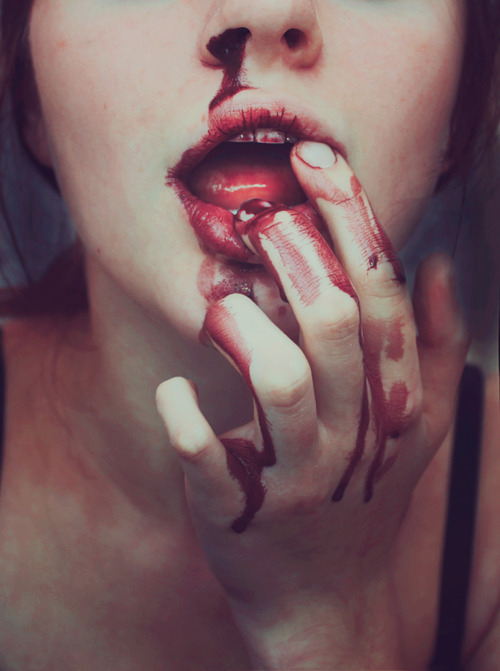 [Speaker Notes: 明显的高尿酸血症，痛风伴大脑发育不全、智力低下、舞蹈手足综合征，身体和精神发育迟缓，有咬指咬唇、自毁容貌的强迫性自残行为。]
3.嘌呤核苷酸的抗代谢物
抗代谢物：代谢抑制剂。可通过竞争性抑制影响核苷酸的正常合成代谢，抑制核酸、蛋白质合成及细胞增殖，如嘌呤、氨基酸及叶酸类似物，具有抗肿瘤作用。
6-MP
MTX
氮杂丝氨酸
磷酸核糖焦磷酸(PRPP)
磷酸核糖胺(PRA)
甘氨酰胺核苷酸(GAR)
甲酰甘氨酰胺核苷酸(FGAR)
甲酰甘氨脒核苷酸(FGAM)
‖
‖
‖
谷氨酰胺
氮杂丝氨酸
PPi       PRPP
6-MP
AMP
腺嘌呤
‖
MTX
6-MP
‖
PPi                      PRPP
5-氨基异咪唑-4-甲酰胺核苷酸(AICAR)
5-甲酰胺基咪唑-4-甲酰胺核苷酸(AICAR)
IMP
次黄嘌呤
‖
‖
6-MP
‖
6-MP
PPi       PRPP
GMP
鸟嘌呤
‖
MTX：甲氨蝶呤
6-MP：6-巯基嘌呤
氮杂丝氨酸
6-MP
二、嘧啶核苷酸的合成代谢
O
NH2
O
CH3
HN
N
HN
N
N
O
N
O
O
OH
      ǀ
O=P‒O‒CH2
      ǀ
     OH
OH
      ǀ
O=P‒O‒CH2
      ǀ
     OH
OH
      ǀ
O=P‒O‒CH2
      ǀ
     OH
5'
5'
5'
O
O
O
H
H
H
H
H
H
4'
4'
1'
1'
4'
1'
3'
2'
3'
2'
3'
2'
H
H
H
H
H
H
OH
OH
OH
H
OH
OH
UMP
CMP
dTMP
嘧啶核苷酸的结构
嘧啶合成的元素来源
C
谷氨酰胺
C
N
天冬氨酸
氨基甲
酰磷酸
C
CO2
C
N
1.嘧啶核苷酸从头合成
合成部位：肝细胞的细胞质。
合成原料：谷氨酰胺、天冬氨酸、CO2 、5-磷酸核糖等。
PRPP
Pi
2ATP
2ADP+Pi
Glu
天冬氨酸
NH2
   ∣
O=C
   ∣
     O‒
脱水
脱氢
脱羧
氨甲酰
天冬氨酸
UMP
谷氨酰胺
Gln
CO2 +
氨基甲酰磷酸合成酶Ⅱ
P
氨基甲酰磷酸
尿苷酸激酶
二磷酸核苷激酶
CTP合成酶
CTP
UTP
UMP
UDP
ATP
ATP
ADP
ADP
谷氨酰胺
ATP
谷氨酸
ADP+Pi
1.嘧啶核苷酸从头合成
CO2+Gln
O
O
HOOC
HOOC
NAD+    NADH+H+
Pi
H2O
H2N
     ׀         
    C
CH2
 ׀
CH
CH2
 ׀
CH
HN
HN
O
二氢乳清酸酶
二氢乳清酸还原酶(氧化脱氢)
N
H
转氨甲酰酶
COOH
COOH
COOH
H2N
COOH
O
O
N
H
N
H
(脱水闭环)
氨甲酰天冬氨酸
天冬氨酸
二氢乳清酸
乳清酸
PRPP
乳清酸磷酸核糖转移酶(加磷酸核糖)
NH2
 ׀
C
PPi
ATP
ATP
谷氨酰胺ATP
谷氨酸ADP+Pi
NH2
O
O
ADP
ADP
C‒P
O
CO2
HN
HN
HN
UTP
UDP
乳清酸核苷酸脱羧酶(脱羧)
COOH
O
O
O
N
׀
N
׀
N
׀
R‒5´‒P‒P‒P
R‒5´‒P
R‒5´‒P
CTP
UMP
乳清酸核苷酸
1.嘧啶核苷酸从头合成
两种氨基甲酰磷酸合成酶的比较
2.嘧啶核苷酸的补救合成
嘧啶磷酸核糖转移酶
嘧啶 + PRPP
磷酸嘧啶核苷 + PPi
尿苷激酶
尿嘧啶核苷 + ATP
UMP +ADP
胸苷激酶
TMP +ADP
胸腺嘧啶核苷 + ATP
三、脱氧核糖核苷酸的合成
在二磷酸核苷(NDP)水平上被还原而成。
核糖核苷酸
还原酶
O
O
碱基
∣
∣
H
碱基
∣
∣
H
P‒P‒O‒CH2
             ∣
             ∣
              H
P‒P‒O‒CH2
             ∣
             ∣
              H
H
∣
∣
OH
H
∣
∣
OH
H
∣
∣
H
H
∣
∣
OH
H2O
NADPH+H+
NADP+
脱氧二磷酸核苷
（dNDP）
二磷酸核苷
（NDP）
二磷酸脱氧核苷酸的合成
核糖核苷酸还原酶
ADP
dADP
核糖核苷酸还原酶
GDP
dGDP
核糖核苷酸还原酶
UDP
dUDP
核糖核苷酸还原酶
CDP
dCDP
dTDP
TDP
三磷酸脱氧核苷酸的合成
激酶
dNDP + ATP
dNTP + ADP
激酶
dATP + ADP
dADP + ATP
激酶
dGDP + ATP
dGTP + ADP
激酶
dUTP + ADP
dUDP + ATP
激酶
dCDP + ATP
dCTP + ADP
磷酸酶
dNMP + Pi
dNDP
?
dTTP
脱氧胸苷酸的合成
H2O
Pi
dTMP合成酶
dUDP
dUMP
dTMP
NH3
N5,N10-甲烯FH4
FH2
FH2还原酶
dCMP
FH4
NADP+
NADPH+H+
激酶
激酶
dTTP
dTDP
dTMP
ATP
ADP
ATP
ADP
嘌呤核苷酸与嘧啶核苷酸合成的比较
四、核苷酸抗代谢物
核苷酸抗代谢物：嘌呤、嘧啶、氨基酸及叶酸等的类似物。
机制：竞争性抑制
嘌呤类似物：6-巯基嘌呤（6MP）、8-氮杂鸟嘌呤等。
嘧啶类似物：5-氟尿嘧啶（5-FU）。
叶酸类似物：氨蝶呤、氨甲蝶呤（MTX）等。
氨基酸类似物：氮杂丝氨酸、6-重氮-5-氧正亮氨酸等。
O
O
SH
OH
N
N
N
H3C‒
NH
NH
F‒
N
9
9
1
1
N
O
O
N
N
H
N
H
N
H
N
H
次黄嘌呤
6-MP
5-FU
胸腺嘧啶
救援剂
甲酰四氢叶酸
（醛氢叶酸）
抗癌药物
嘌呤前体
×
MTX
6-TG
四氢叶酸
×
×
二氢叶酸还原酶
6-MP
肌苷酸
×
5,10-甲烯四氢叶酸
腺苷酸
鸟苷酸
二氢叶酸
叶酸
嘧啶前体
5-FU
×
dUMP
dTMP
+ dCMP
+ dAMP
+ dGMP
脱氧胸苷酸合成酶
尿苷酸
胞苷酸
×
Ara-C
MTX：甲氨蝶呤
5-FU：5-氟尿嘧啶
6-MP：6-巯基嘌呤
6-TG：6-硫鸟嘌呤
HU：羟基脲
Ara-C：阿糖胞苷
DNA多聚酶
HU
×
DNA
细胞分裂
第二节
核苷酸的分解代谢
Metabolism of Nucleotides
核苷酸的分解代谢
食物核蛋白
胃酸
蛋白质
核酸
核酸酶
核苷酸
核苷酸酶
核苷
磷酸
核苷酶或核苷磷酸化酶
碱基
戊糖(磷酸戊糖)
一、嘌呤核苷酸分解代谢
H2O
NH3
次黄嘌呤核苷酸IMP
腺苷脱氨酶
AMP
核苷酸酶
H2O
Pi
H2O
NH3
腺苷
次黄嘌呤核苷
脱氨酶
核苷酸酶
H2O
腺苷磷酸化酶
1-磷酸核糖
次黄嘌呤
H2O+O2
黄嘌呤氧化酶
H2O2
NH3
H2O
GMP
鸟嘌呤核苷
黄嘌呤
鸟嘌呤
鸟嘌呤脱氨酶
黄嘌呤氧化酶
嘌呤碱最终代谢产物
尿酸
痛风症
正常人血浆尿酸含量：0.12-0.36mmol/L。高尿酸血症：男性>416.5μmol/L(7.0mg/dl)，女性>357.0μmol/L(6.0mg/dl)。血尿酸＞480μmol/L时析出结晶。
痛风症(metabolic arthritis,Gout)：因嘌呤碱代谢障碍，使尿酸沉积而引起的疾病，又称代谢性关节炎。血液尿酸过高，在软组织形成针状结晶，导致免疫系统过度反应(敏感)，造成炎症。发作部位为大拇趾关节、踝关节、膝关节等。
痛风症
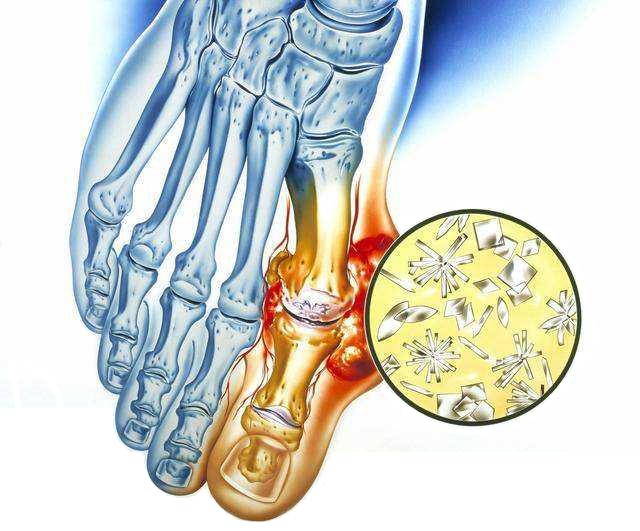 肿胀并发炎的关节
尿酸结晶体
大量尿酸沉积，也称结节瘤
“足痛风”
痛风症
肿胀并发炎的关节
大量尿酸沉积，也称结节瘤
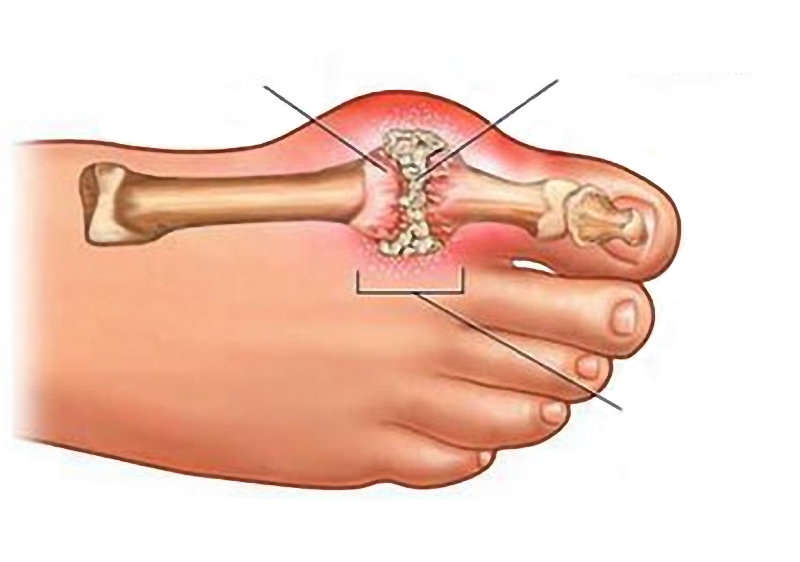 尿酸结晶体
“足痛风”
痛风症
2019年，全国高尿酸血症患者超过1亿，其中5%-12%可发展为痛风。
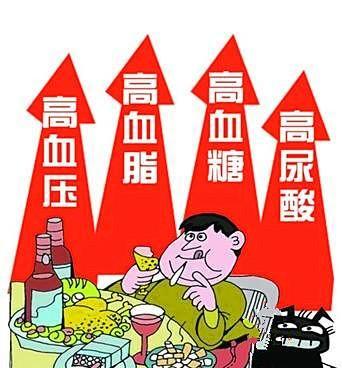 内源性为自身合成或核酸降解，约占体内尿酸总量的80%。
外源性为摄入嘌呤饮食，约占体内尿酸总量的20%。
常见食物中嘌呤含量
痛风症的治疗机制
别嘌呤醇
次黄嘌呤
黄嘌呤
-
-
OH
黄嘌呤氧化酶
N
N
AMP
次黄嘌呤
(H)
9
黄嘌呤氧化酶
N
N
H
尿酸
黄嘌呤
(X)
GMP
鸟嘌呤
(G)
OH
鸟嘌呤酶
OH
OH
N
N
N
N
N
OH
N
9
HO
9
9
N
N
H
HO
N
N
N
H
N
H
痛风症
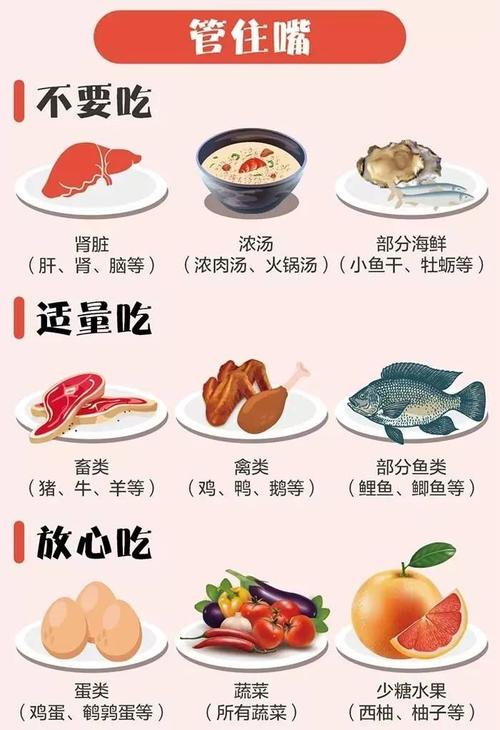 限制高嘌呤饮食(如肉类、海鲜、动物内脏、浓肉汤等及饮酒，尤其啤酒)。
低蛋白和低糖饮食。
注意戒酒。
适度运动和减轻体重。
大量饮水，但合并心功能不全应限制饮水量。
二、嘧啶核苷酸的分解代谢
胸腺嘧啶
胞嘧啶
H2O
脱氢酶
脱氨酶
NH3
尿嘧啶
二氢胸腺嘧啶
还原酶
二氢尿嘧啶
β-脲基异丁酸
β-脲基丙酸
H2O
H2O
CO2 + NH3
β-丙氨酸
β-氨基异丁酸
肝
丙二酸单酰CoA
尿素
甲基丙二酸单酰CoA
乙酰CoA
琥珀酰CoA
糖异生
三羧酸循环TAC
思考题
1.说出核苷酸合成的原料。
2.碱基分解代谢的最终产物是什么？
3.什么是痛风症？